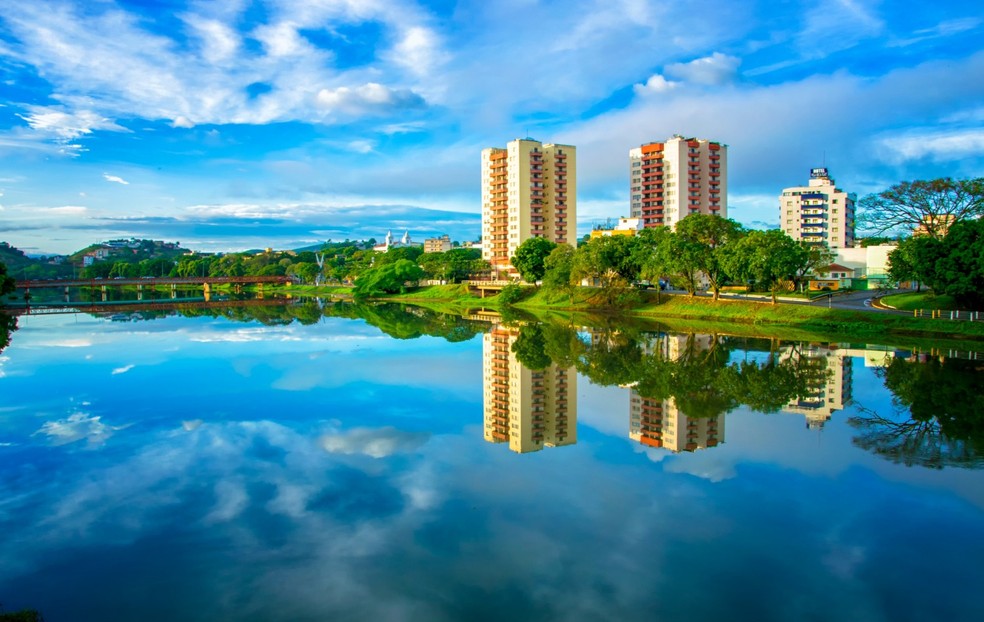 Metas Fiscais 2024
Audiência Pública – 2º Quadrimestre
Metas Fiscais 2024
Audiência Pública – 1º Quadrimestre
Foto: Pedro Luz
Metas Fiscais 2024
Audiência Pública – 2º Quadrimestre
Fundamentos e Conceitos
2
Metas Fiscais 2024
Audiência Pública – 2º Quadrimestre
Fundamentos Legais e Conceitos
Lei de Responsabilidade Fiscal

 Art. 9º -... 

§4º - Até o final dos meses de maio, setembro e fevereiro, o Poder Executivo demonstrará e avaliará o cumprimento das metas fiscais de cada quadrimestre, em audiência pública na comissão referida no §1º do art. 166 da Constituição ou equivalente nas Casas Legislativas estaduais e municipais.
3
Metas Fiscais 2024
Audiência Pública – 2º Quadrimestre
Fundamentos Legais e Conceitos
Constituição Federal
 Art. 166 - ...
§1º - Caberá a uma comissão mista permanente...:
II - ...Exercer o acompanhamento e a fiscalização orçamentária

Lei Orgânica do Município
Art. 94 ...
§ 1º - Caberá à Comissão Permanente de Finanças: 
II - Examinar e emitir parecer sobre planos e programas municipais e exercer o acompanhamento e a fiscalização orçamentária, sem prejuízo da atuação das demais comissões da Câmara Municipal.
Metas Fiscais 2024
Audiência Pública – 2º Quadrimestre
DESEMPENHO
5
Metas Fiscais 2024
Audiência Pública – 2º Quadrimestre
Em Milhões R$
474.582.508,03
443.572.488,18
864.310.469,00
868.345.946,55
64.047.575,20
63.455.837,00
30.139.207,21
10.420.134,97
6
Metas Fiscais 2024
Audiência Pública – 2º Quadrimestre
RECEITA
7
Metas Fiscais 2024
Audiência Pública – 2º Quadrimestre
Anexo 1 do RREO
Receita
Categoria Econômica
Em Milhões R$
8
Anexo 1 do RREO
Metas Fiscais 2024
Audiência Pública – 2º Quadrimestre
Receita por Fonte
Anexo 1 do RREO
Metas Fiscais 2024
Audiência Pública – 2º Quadrimestre
Receita por Fonte
Metas Fiscais 2024
Audiência Pública – 2º Quadrimestre
Anexo 1 do RREO
Comparativo/Receita 2024/2024 (1ºQuad.2024 x 2ºQuad.2024)
Em Milhões R$
11
Metas Fiscais 2024
Audiência Pública – 2º Quadrimestre
DESPESA
12
Metas Fiscais 2024
Audiência Pública – 2º Quadrimestre
Anexo 1 do RREO
DespesaCategoria Econômica
Em Milhões R$
13
Metas Fiscais 2024
Audiência Pública – 2º Quadrimestre
Anexo 1 do RREO
DespesaPor Fonte
Em Milhões R$
14
Metas Fiscais 2024
Audiência Pública – 2º Quadrimestre
Anexo 1 do RREO
DespesaPor Fonte
Em Milhões R$
15
Metas Fiscais 2024
Audiência Pública – 2º Quadrimestre
Anexo 1 do RREO
Comparativo Despesa 2023/2024 
(2º Quadrimestre 2023 x 2024)
Em Milhões R$
16
Metas Fiscais 2024
Audiência Pública – 2º Quadrimestre
RECEITA X DESPESA
17
Metas Fiscais 2024
Audiência Pública – 2º Quadrimestre
Anexo 1 do RREO
Receita Arrecada X Despesa Empenhada
Em Milhões R$
(Comparação 2ºQ.2023 x 2º.2024)
18
Metas Fiscais 2024
Audiência Pública – 2º Quadrimestre
Anexo 1 do RREO
Receita Arrecada X Despesa Empenhada
Em Milhões R$
19
Metas Fiscais 2024
Audiência Pública –  2º Quadrimestre
Anexo 8 do RREO
Aplicação na Educação
Em Milhões R$
20
Metas Fiscais 2024
Audiência Pública – 2º Quadrimestre
Anexo 12 do RREO
Aplicação na Saúde
Em Milhões R$
21
[Speaker Notes: R$ 194.132.685,50]
Metas Fiscais 2024
Audiência Pública – 2º Quadrimestre
Anexo 4 do RREO
RESENPREVI
Em Milhões R$
22
Metas Fiscais 2024
Audiência Pública – 2º Quadrimestre
LIMITES
23
Metas Fiscais 2024
Audiência Pública – 2º Quadrimestre
Anexo 6b do RREO
Limites
Dívida
Pessoal
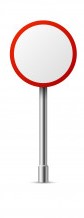 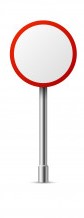 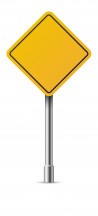 120%
RCL
51,3%
RCL
54%
RCL
Resolução nº 40/01 Senado Federal
Limite Legal - LRF
Limite Prudencial - LRF
24
Metas Fiscais 2024
Audiência Pública – 2º Quadrimestre
Anexo 3 do RREO
RCL – Receita Corrente Líquida
Em Milhões R$
25
Metas Fiscais 2024
Audiência Pública – 2º Quadrimestre
Anexo 3 do RREO
RCL – Receita Corrente Líquida
Em Milhões R$
26
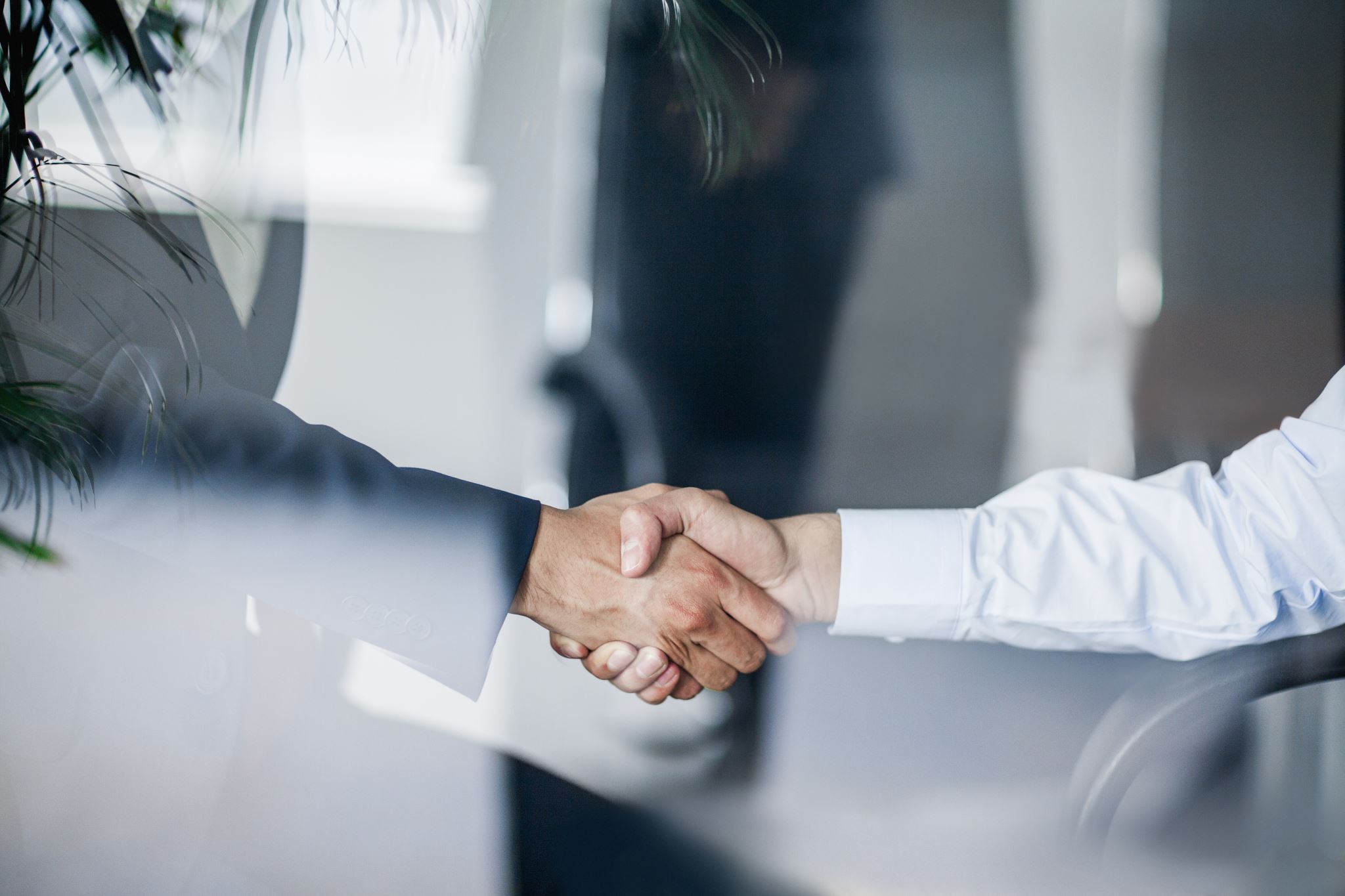 LIMITES COM PESSOAL
Metas Fiscais 2024
Audiência Pública – 2º Quadrimestre
27
Metas Fiscais 2024
Audiência Pública – 2º Quadrimestre
Anexo 1 do RGF
Gastos com Pessoal
Em Milhões R$
28
Metas Fiscais 2024
Audiência Pública – 2º Quadrimestre
Anexo 1 do RGF
Limites com Pessoal
29
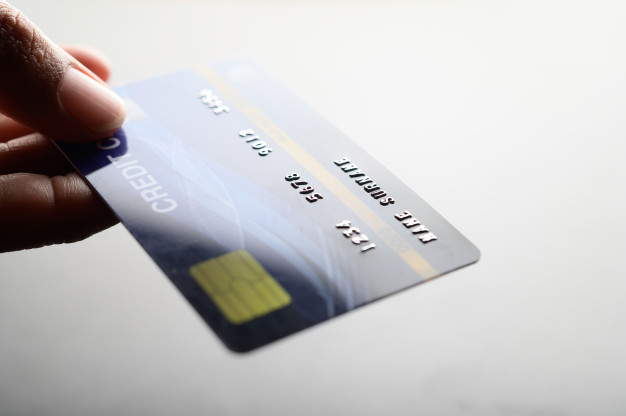 LIMITES COM A DÍVIDA
Metas Fiscais 2024
Audiência Pública – 2º Quadrimestre
30
Metas Fiscais 2024
Audiência Pública – 2º Quadrimestre
Anexo 2 do RGF
Limites com a Dívida
120%
RCL
31
Metas Fiscais 2024
Audiência Pública – 2º Quadrimestre
RESULTADOS
32
Metas Fiscais 2024
Audiência Pública – 2º Quadrimestre
Resultados - Primário
O resultado primário apresenta a diferença entre as receitas e as despesas primárias. Sua apuração fornece uma melhor avaliação do impacto da política fiscal em execução pelo ente da Federação.
33
Metas Fiscais 2024
Audiência Pública – 2º Quadrimestre
Anexo 6 a do RREO
Resultado - Primário
Em Milhões R$
34
Metas Fiscais 2024
Audiência Pública – 2º Quadrimestre
Anexo 6 a do RREO
Resultado - Primário
Em Milhões R$
35
Metas Fiscal 2024
Audiência Pública – 2º Quadrimestre
Resultados - Nominal
O resultado nominal apresenta a diferença entre o saldo da dívida fiscal líquida no período de referência e saldo do período anterior. Seu objetivo é medir a evolução da dívida fiscal líquida.
36
Metas Fiscais 2024
Audiência Pública – 2º Quadrimestre
Anexo 6b do RREO
Resultados - Nominal
Em Milhões R$
37
Metas Fiscais 2024
Audiência Pública – 2º Quadrimestre
“Não se gerencia o que não se mede, não se mede

 o que não se define, não se define o que não se

 entende, e não há sucesso no que não se

 gerencia”.
William Edwards Deming (1900-1993)
38
Metas Fiscais 2024
Audiência Pública – 2º Quadrimestre
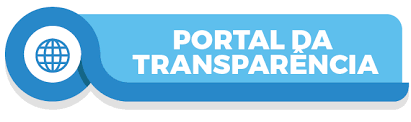 https://resende.rj.gov.br/blogtransparencia/
39
Metas Fiscais 2024
Audiência Pública – 2º Quadrimestre
Audiência Pública
Elaborado por:
Paulo Rocha
Assistente CGM

Apresentado por:
Paulo Rocha
Assistente CGM


João Paulo Perez dos Anjos 
Controlador Geral do Município
40